Unit 11: Gases:Properties of Gases
Gases expand to fill any container.
No definite shape or volume
Gases are fluids -particles flow passed each other (no attraction)
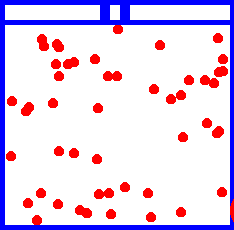 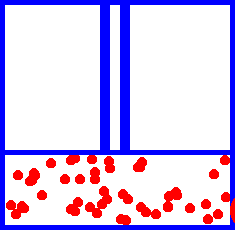 Gases have very low densities.
low volume = lots of empty space
Gases can be compressed.
lots of empty space
Gases undergo diffusion- spreading out of particles, mixing with other gases
Gases undergo effusion- gas particles pass through a tiny opening
Factors Affecting Gases
1.  Volume (V)
The amount space occupied by an object (gas)
Units:  L, mL, cm3
2.  Temperature (T)
The amount of kinetic energy of the particles
Units:  K
K = ºC + 273
ºF
-459
32
212
ºC
-273
0
100
K
0
273
373
Always use absolute temperature (Kelvin) when working with gases.
3. # of gas particles  (n)
The amount moles in a gas
Units:  mol
4.  Pressure (Pa)
The amount of force exerted over a given area.
P
P
F
A
Directly Proportional
Inversely Proportional
Which shoes create the most pressure?
Pressure
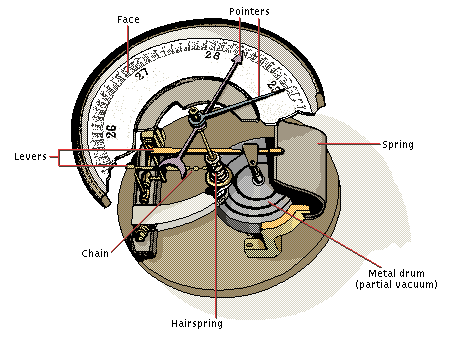 Aneroid Barometer
Mercury Barometer
Barometer
measures atmospheric pressure
Units of pressure
atm (atmosphere)
psi (pounds per square inch)
torr
mmHg (millimeters of mercury)
Pa (Pascal)
kPa (kilo Pascal)
Conversion factors:
1 atm 	= 	14.7 psi
		=	760 torr
		=	760 mmHg
		=	1.01325 x 105 Pa
		=	101.325 kPa
Pressure
Let’s do some practice conversions:
156.1 kPa = ? psi
Ans = 22.65 psi
Pressure
Let’s do some practice conversions:
689 torr = ? atm
Ans = 0.907 atm
Standard Temperature & Pressure:
To compare volumes of gases, scientists use standard conditions:
	    0°C			      	   273 K
	  1 atm	       	      101.325 kPa
-OR-
STP